Birleşik Mantık Devreleri (Encoder, decoder, multiplexer, demultiplexer)
NET 110- SAYSIAL TASARIM
Öğr. Gör. Nuri Furkan koçak
Birleşik Mantık Devreleri (Encoder)
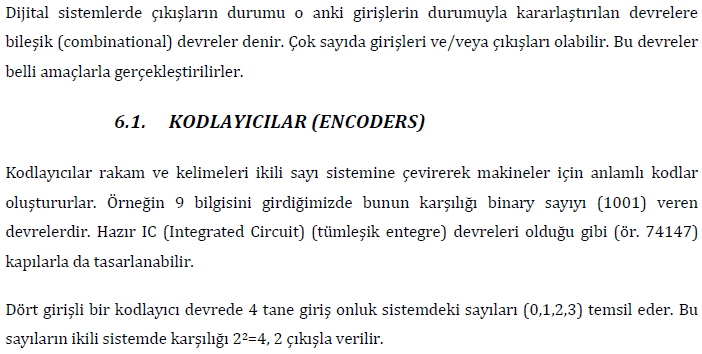 Birleşik Mantık Devreleri (Encoder)
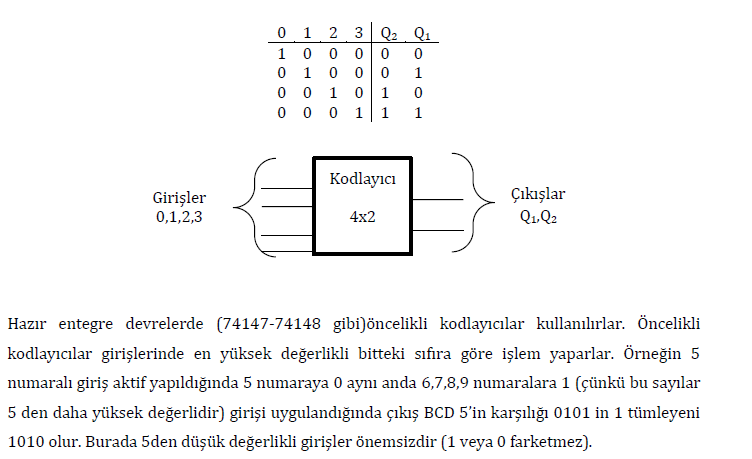 Birleşik Mantık Devreleri (Encoder)
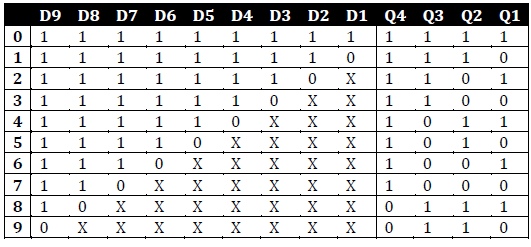 Birleşik Mantık Devreleri (Encoder)
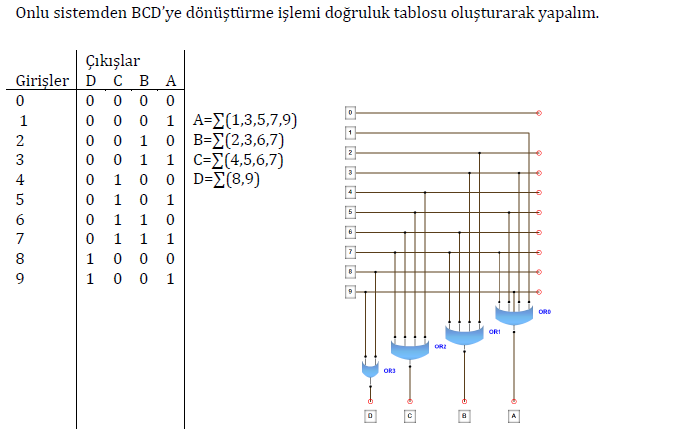 Birleşik Mantık Devreleri (Decoder)
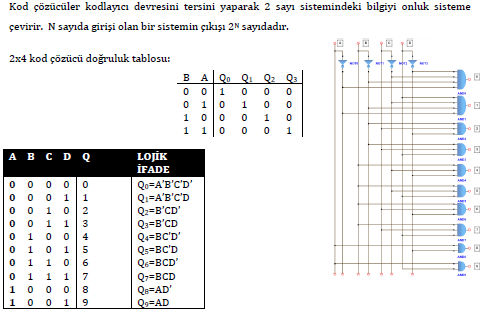 Birleşik Mantık Devreleri (Multiplexer)
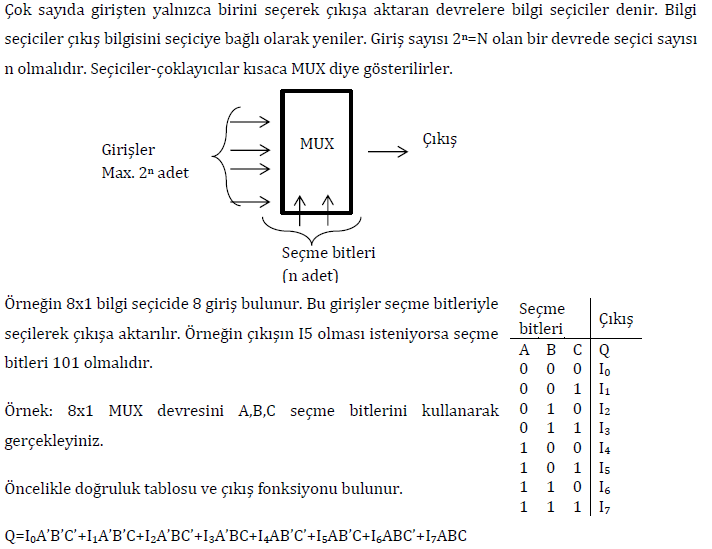 Birleşik Mantık Devreleri (Multiplexer)
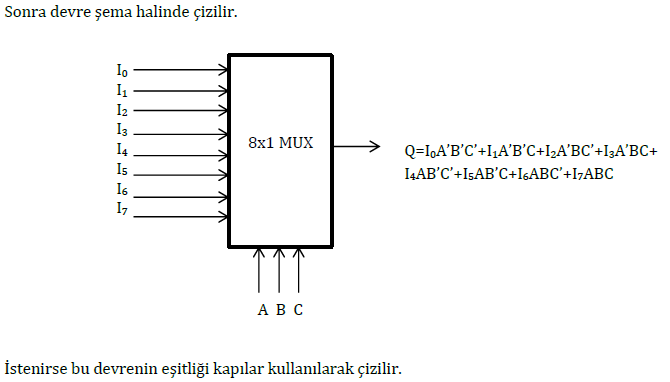 Birleşik Mantık Devreleri (Multiplexer)
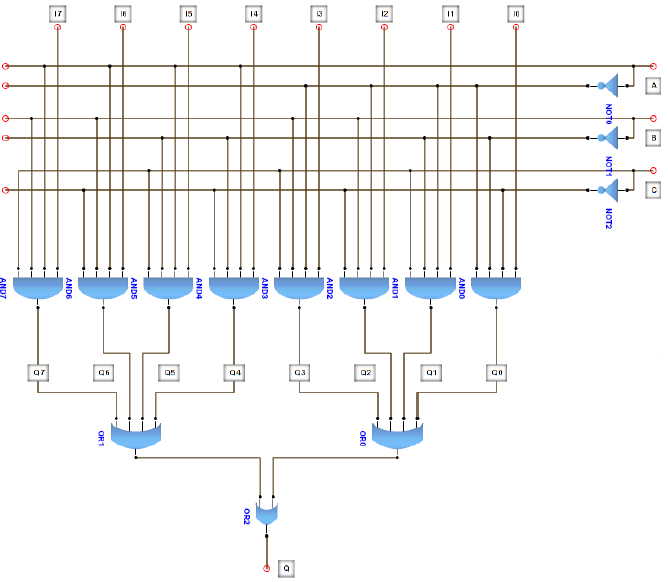 Birleşik Mantık Devreleri (Demultiplexer)
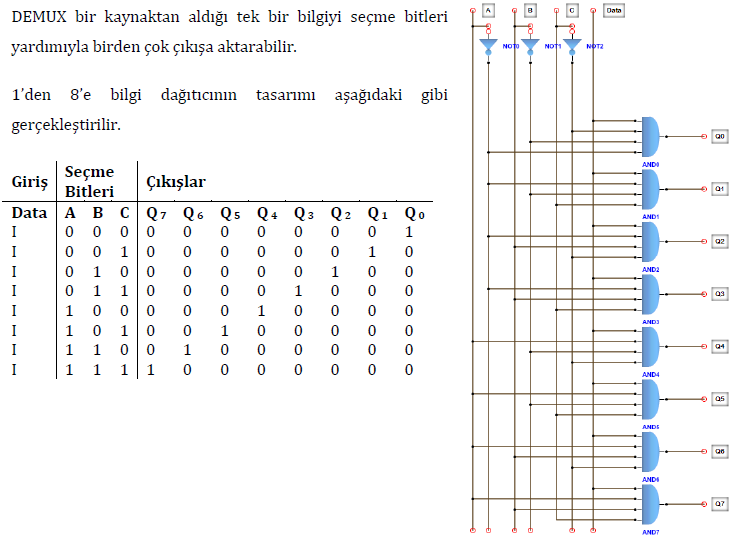 KAYNAKLAR
ADC-DAC DEVRELERİ. 07 04, 2014 tarihinde http://megep.meb.gov.tr/mte_program_modul/moduller_pdf/Adc-dac%20Devreleri.pdf adresinden alındı 
Başkent Üniversitesi. 07 04, 2014 tarihinde http://www.baskent.edu.tr/~aerdamar/BME%20423_chp01.pdf adresinden alındı 
Binary Converter. 07 01, 2014 tarihinde http://www.exploringbinary.com/binary-converter/ adresinden alındı 
ÇÖLKESEN, T. A. (2001). Lojik Devre Tasarım. Papatya Yayıncılık. 
DoCircuits. 06 30, 2014 tarihinde DoCircuits: http://www.docircuits.com/circuit-editor adresinden alındı 
EKİZ, H. (2010). Mantık Devreleri. İstanbul: Değişim Yayınları. 
R.L., T. (1994). Schaum’s Outline of Theory and Problems of Digital Principles. USA: McGraw-Hill. 
Sayıcılar. Mersin Üniversitesi Uzaktan Eğitim Merkezi. 
YAĞIMLI, M., & AKAR, F. (2009). Dijital Elektronik. İstanbul: Beta Basım Dağıtım.